Superando desafios da automação com documentos
EARQ Recognition

IIMA - Feira RPA + AI e Digital Expo 2024
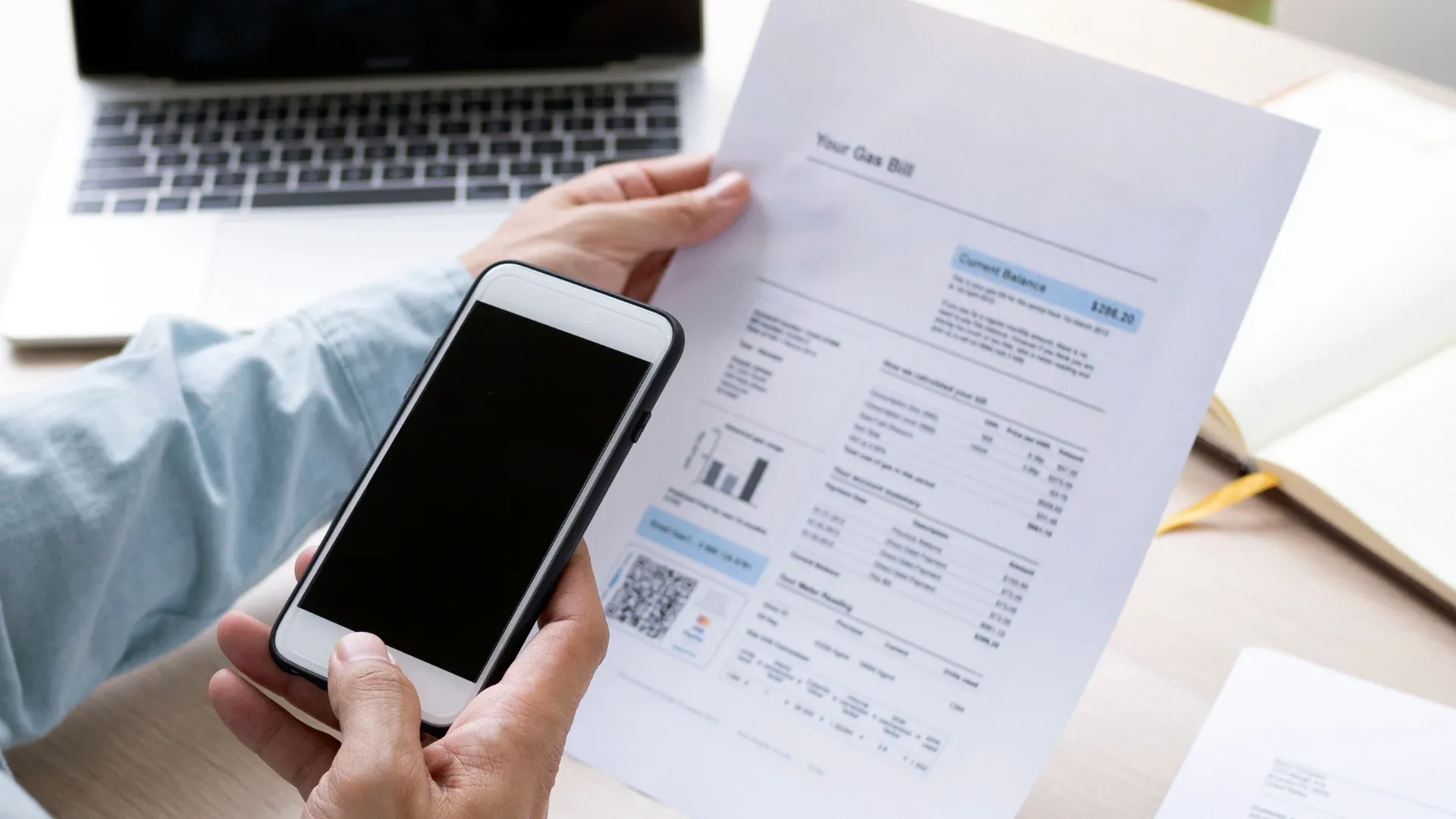 Documentos nos Processos
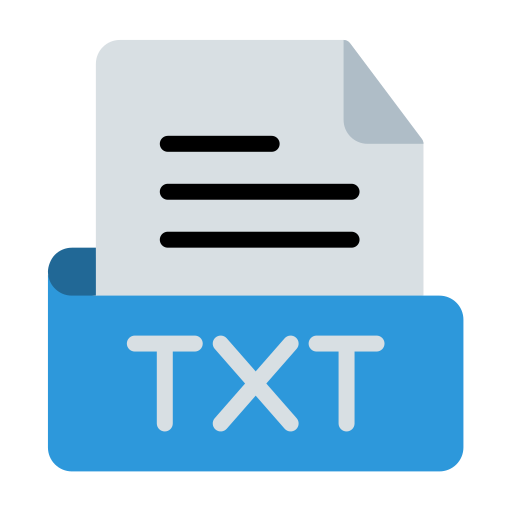 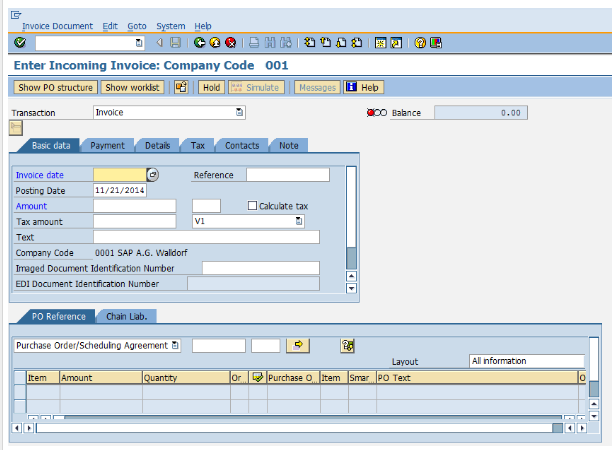 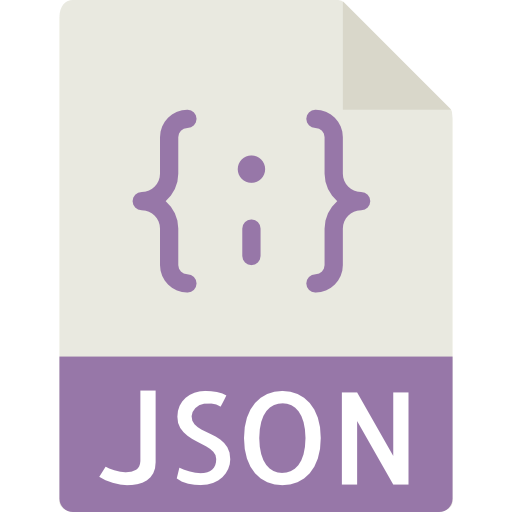 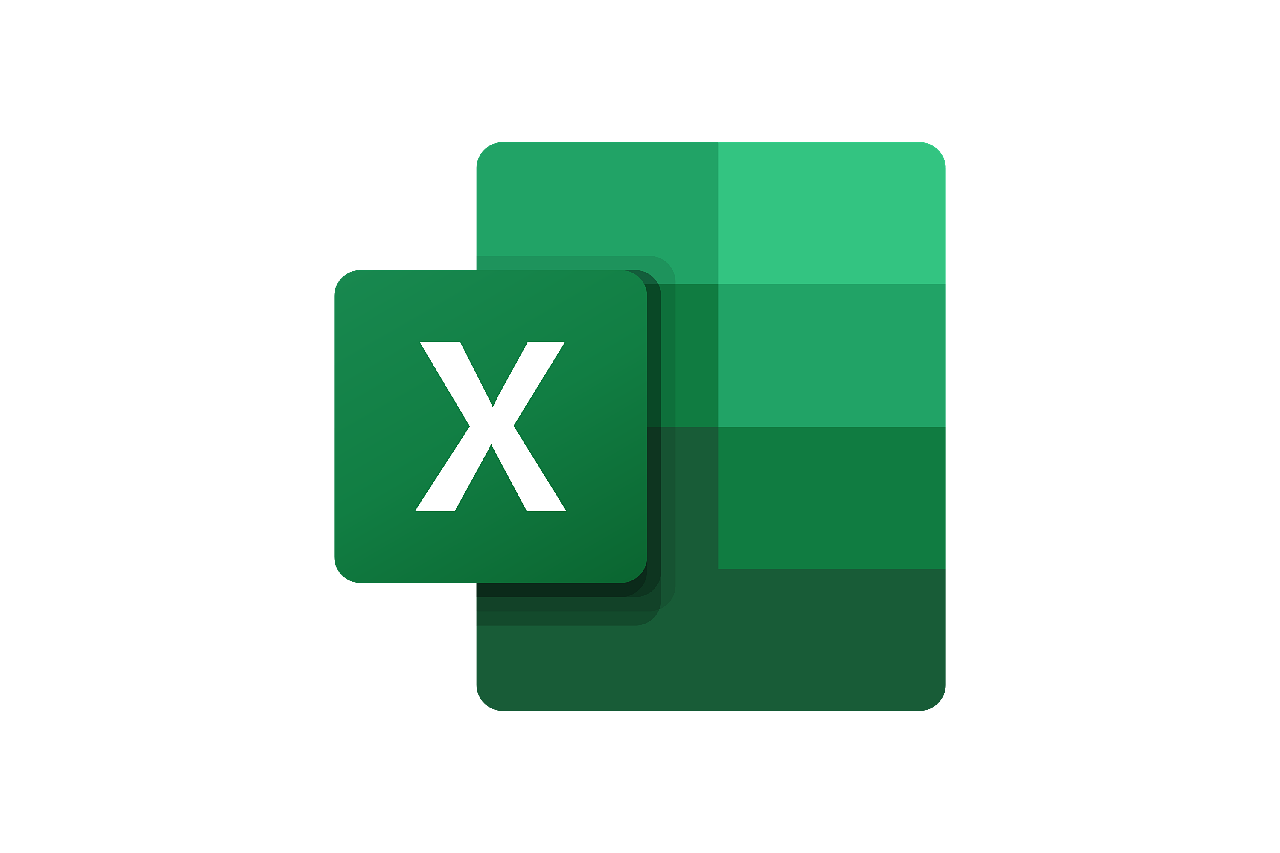 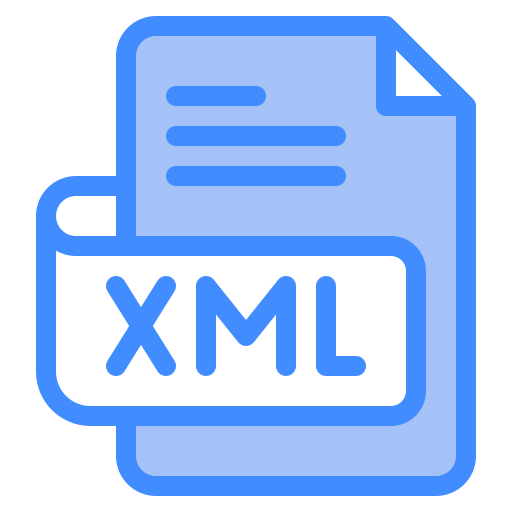 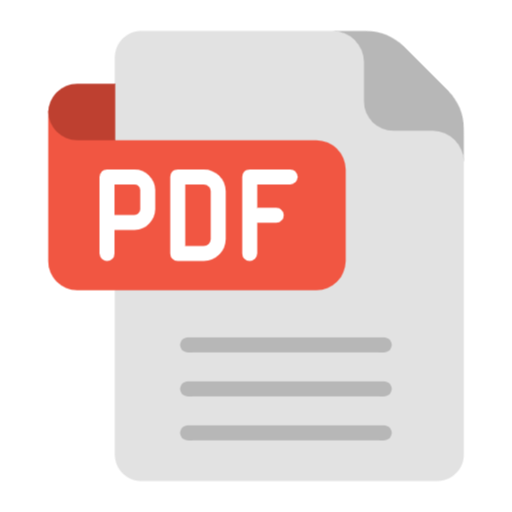 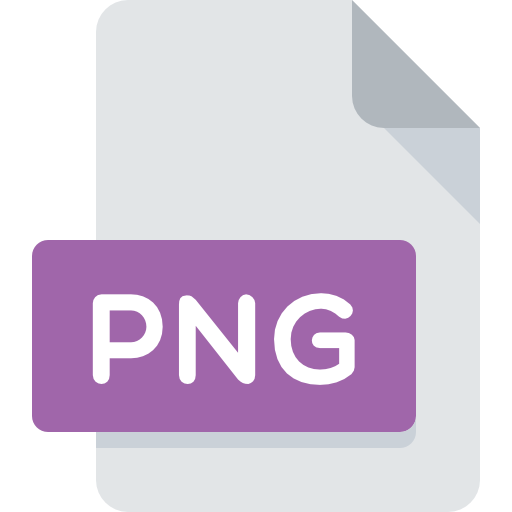 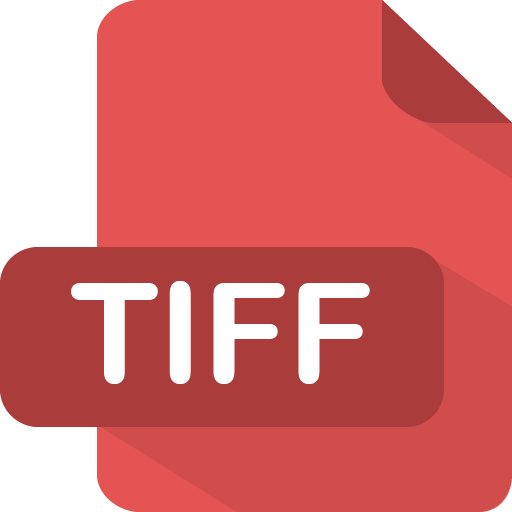 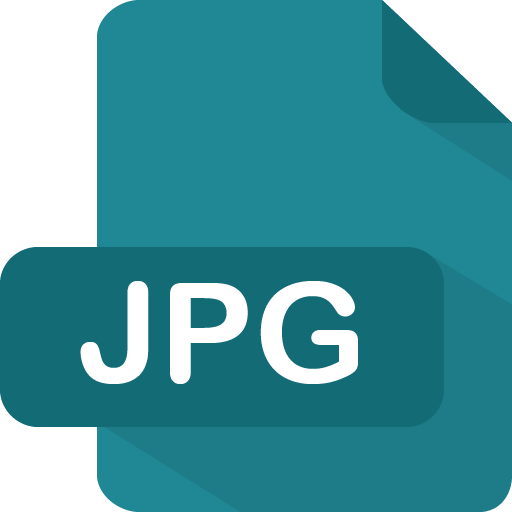 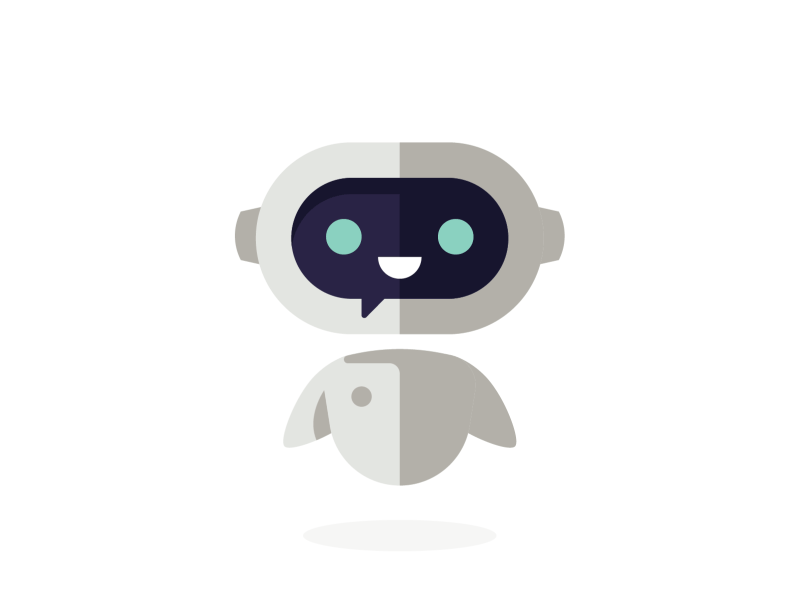 Desafios em processos com documentos
RPAs e sistemas precisam de dados estruturados
É necessário estruturar as informações dos documentos
A informação está lá, mas..
Onde?
Formato?
Qualidade?
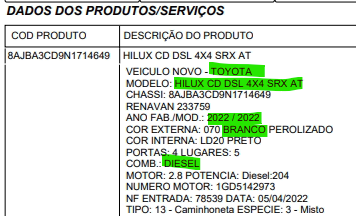 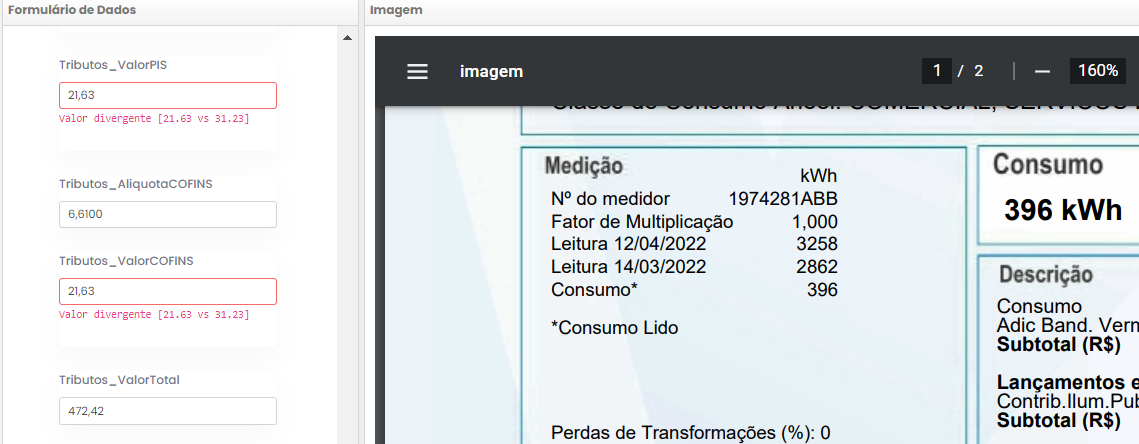 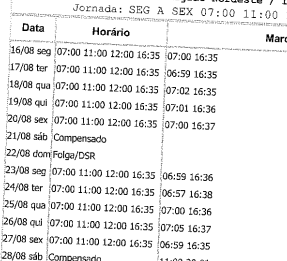 Desafios em processos com documentos
Processos típicos
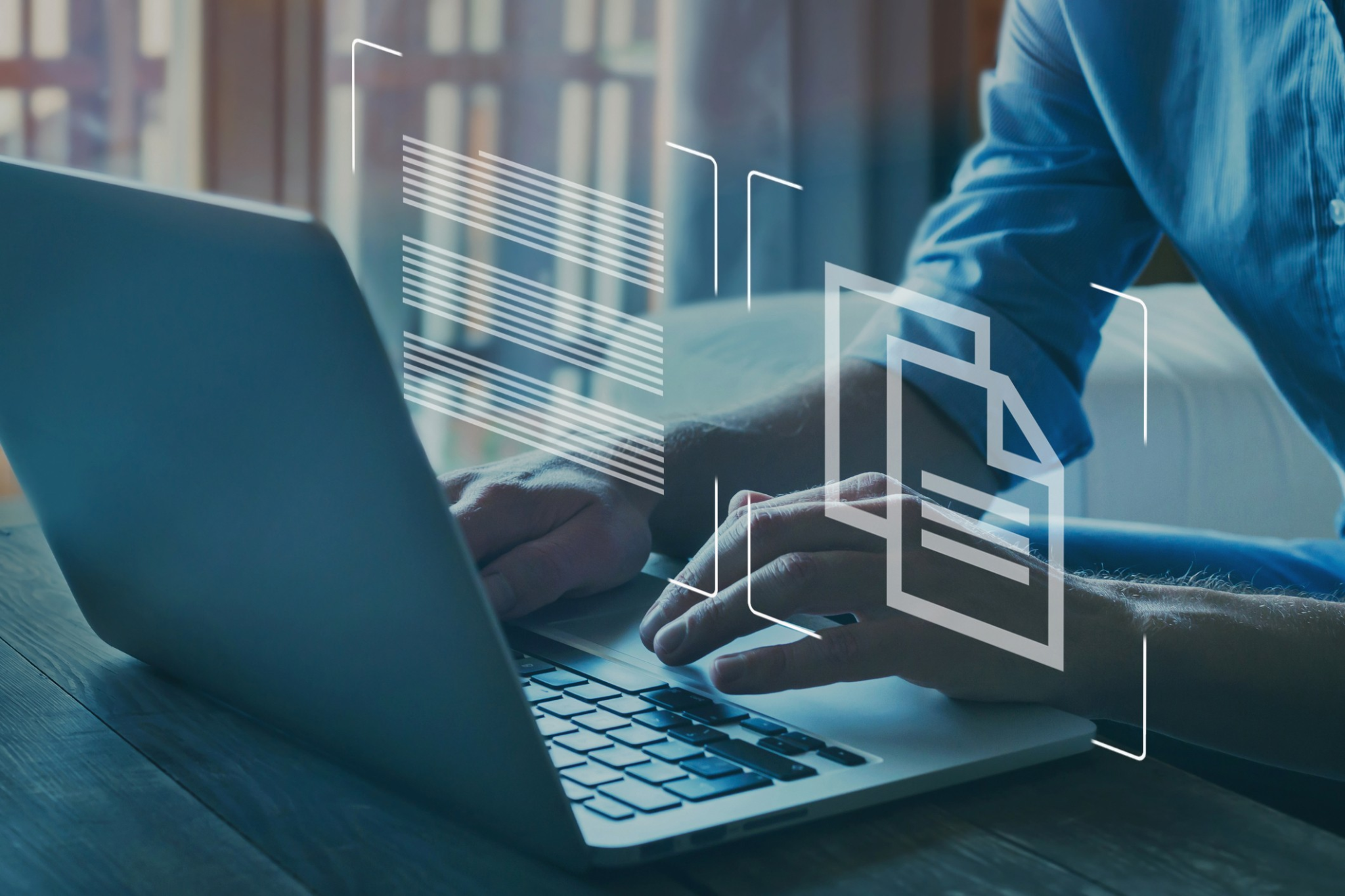 Superando os desafios
Documentos são partes de processos maiores
A extração de dados não pode impactar
Deve funcionar como um banco de dados
A solução deve ser:
Fácil de adquirir
Fácil de usar
Confiável
Rápida
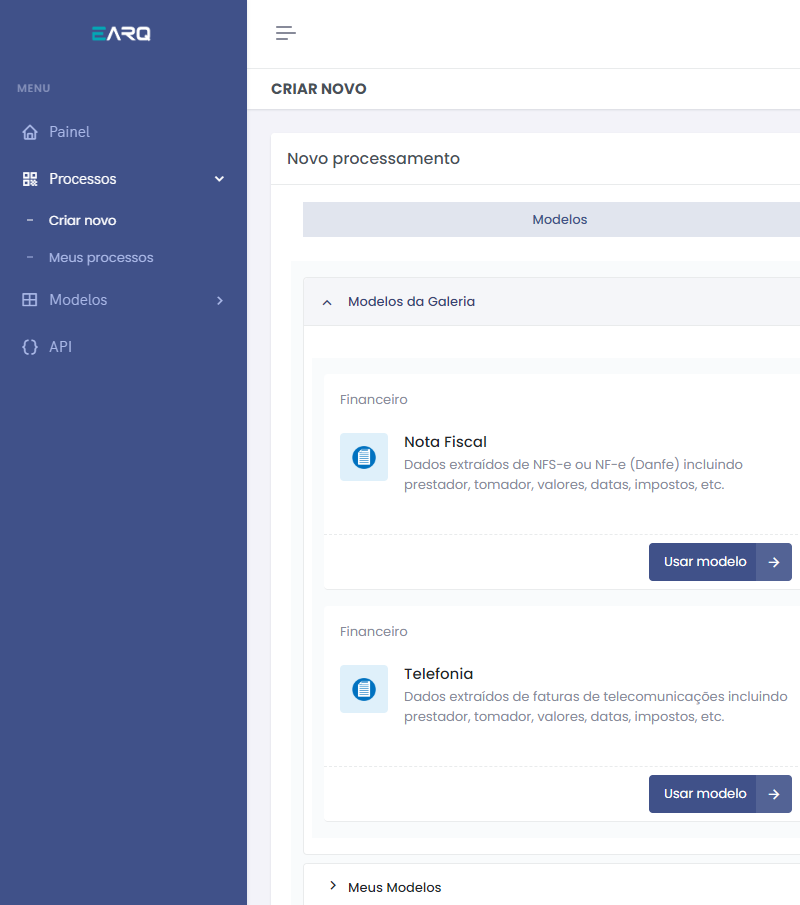 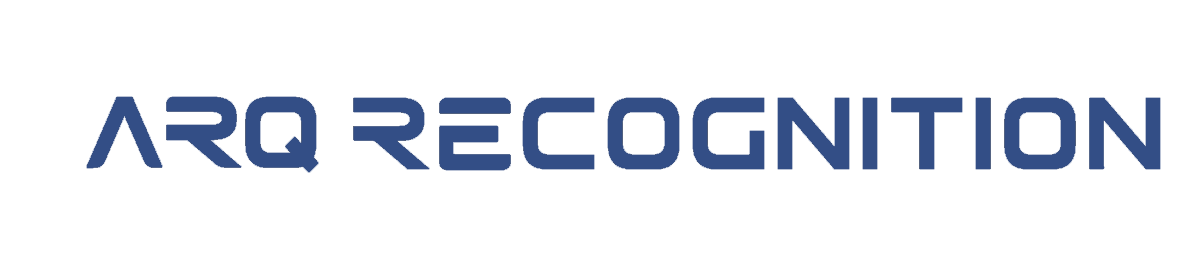 SaaS
API

Conecte à plataforma através de API prática, segura, pagando conforme seu consumo.
Inteligência
Artificial

IA generativa enriquecida com modelos treinados para elevar a qualidade da extração de dados.
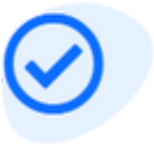 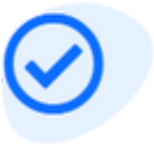 Qualquer
Processo

Preparado para desafios como manuscritos, baixa qualidade e estruturas complexas de dados.
Modelos
Prontos

Galeria de modelos treinados e prontos para uso para documentos comuns nos processos.
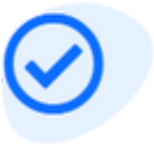 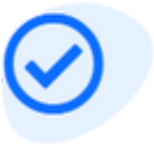 Como funciona
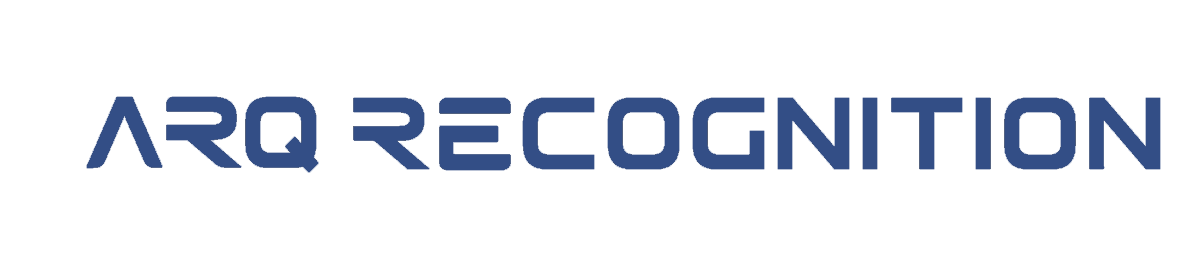 Receber
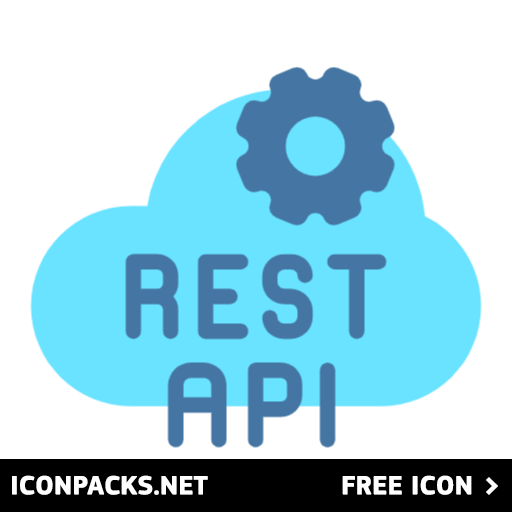 API Rest para recebimento de documentos
Padrão de envio Base 64
Processamento unitário ou em lotes
Lotes podem conter modelos variados
Como funciona
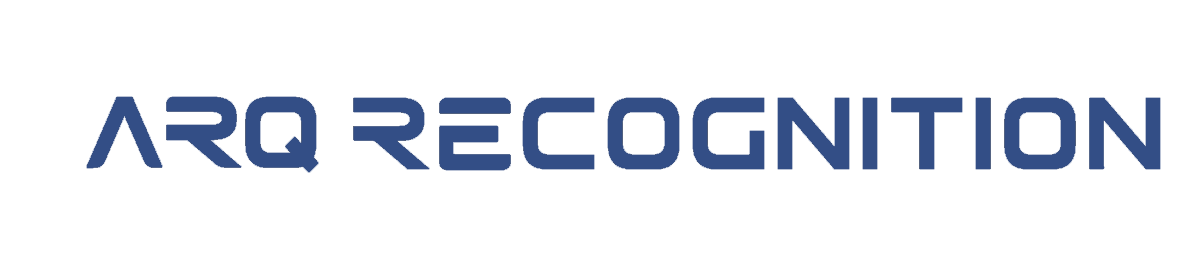 Receber
Classificar 
/ extrair
Método por Inteligência Artificial
IA generativa + IA treinada
Ideal para documentos sem padronização
Modelos treinados e prontos para uso
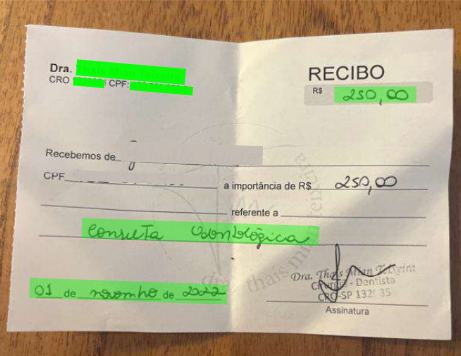 Como funciona
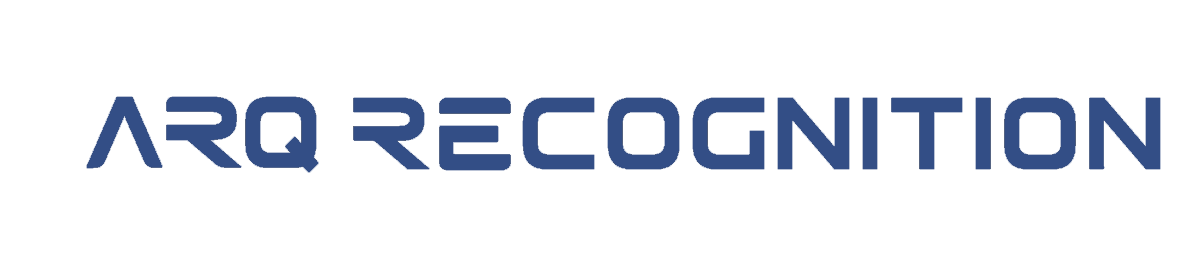 Receber
Classificar 
/ extrair
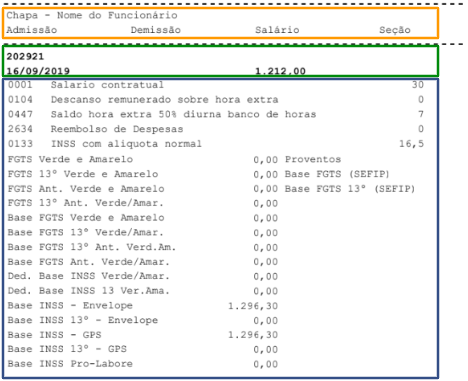 Método por Modelos Flexíveis
Baseado na layouts conhecidos
Ideal para estruturas complexas
Modelos treinados e prontos para uso
Como funciona
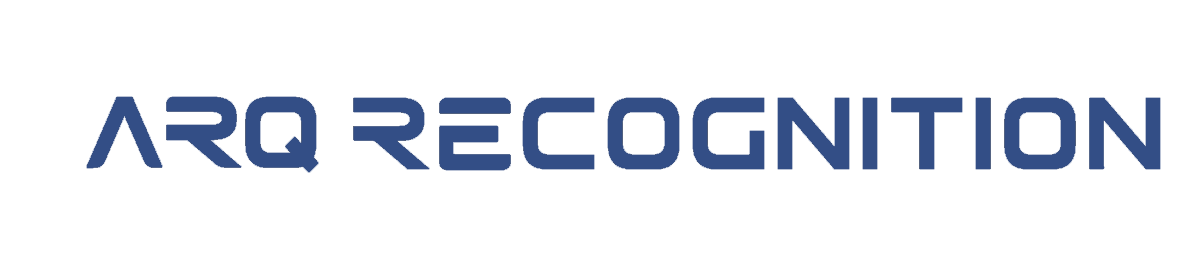 Receber
Classificar 
/ extrair
Processar
Workflow de validação de dados
Obrigatoriedade, tipo de dado, confiança
Auto correção de caracteres inválidos
HITL para garantir a entrega correta
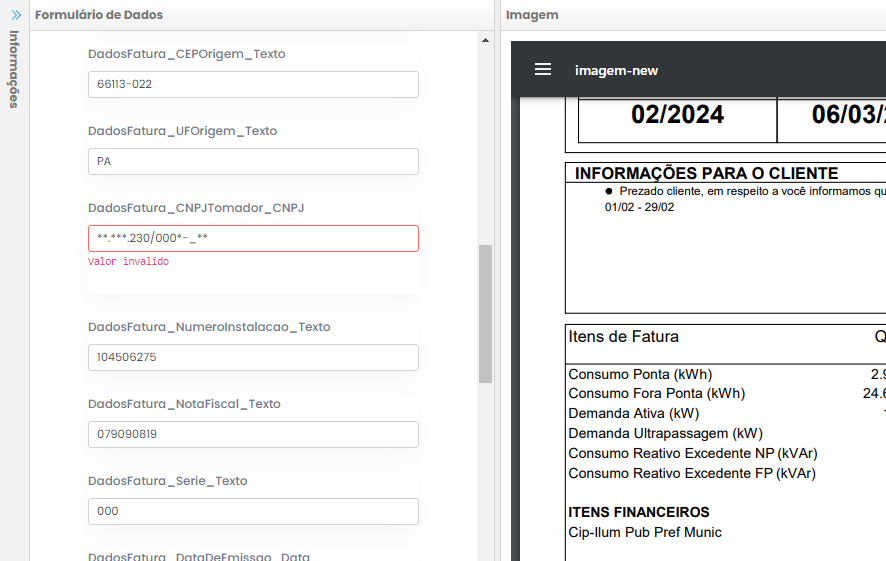 Como funciona
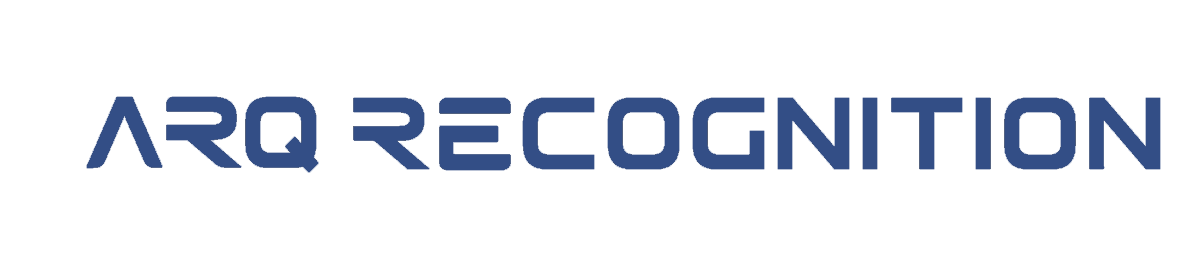 Receber
Classificar 
/ extrair
Processar
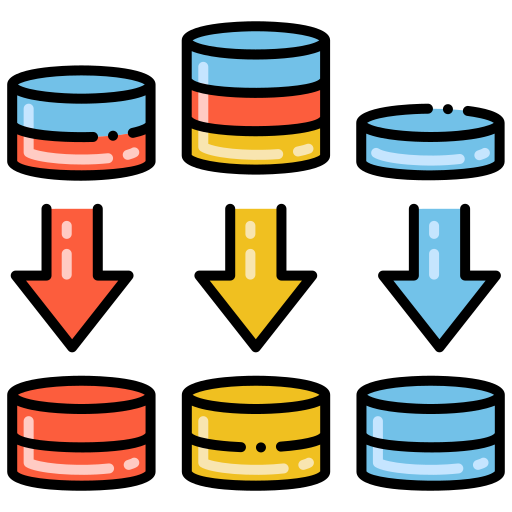 Processador de dados
Normalização dos dados
Rotulagem de informações
Geração de campos calculados
Como funciona
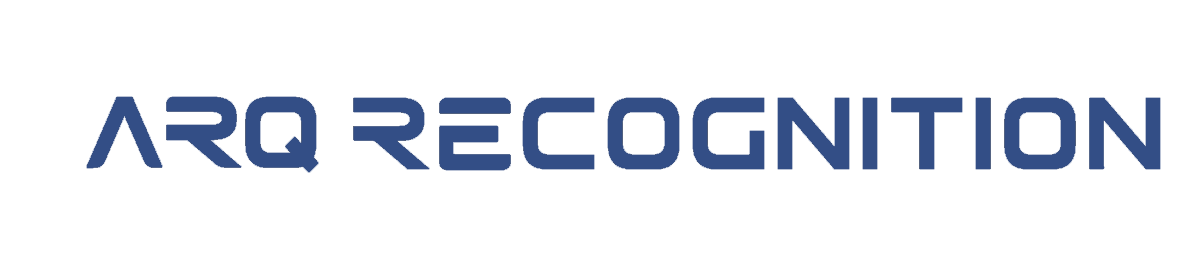 Receber
Classificar 
/ extrair
Processar
Entregar
API Rest para entrega dos dados
Entrega em Json personalizado
Estrutura padrão independente da variedade
Mínimo impacto para o processo
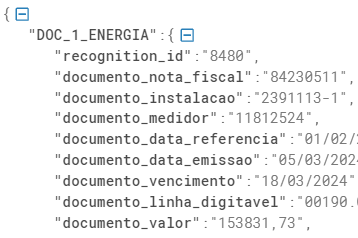 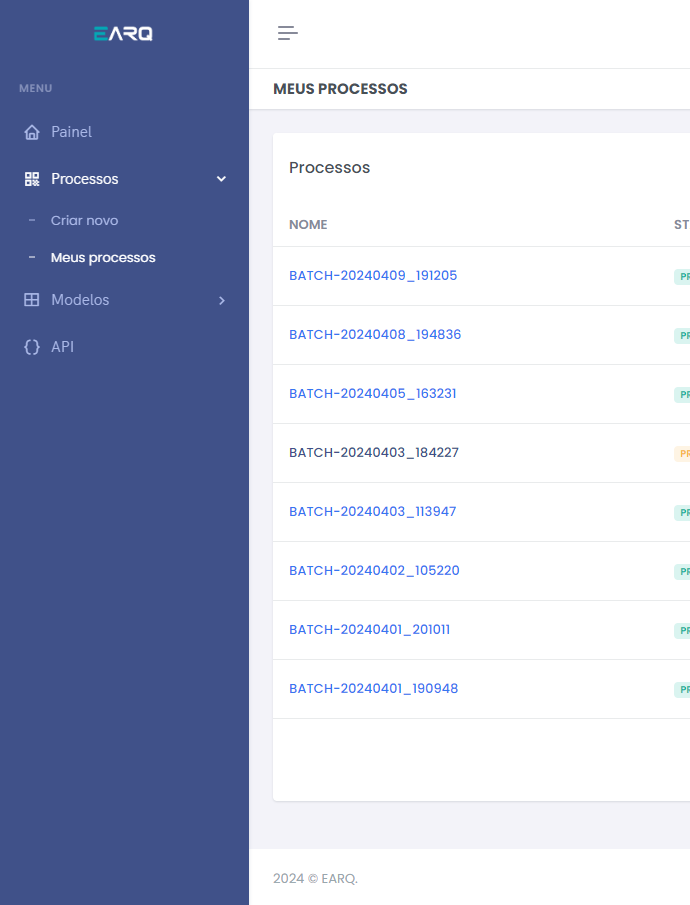 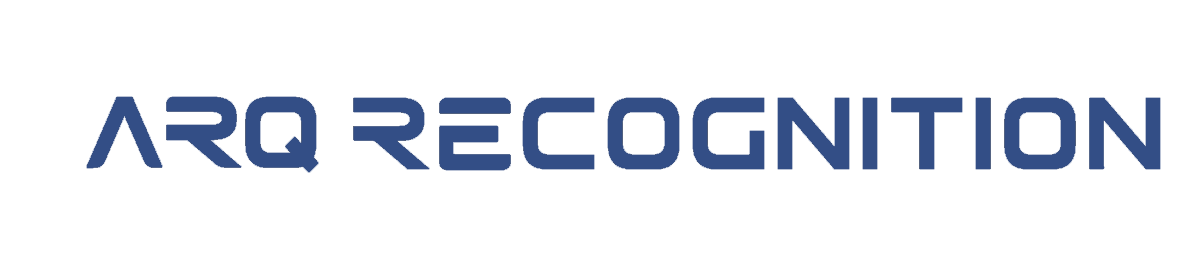 Cadastre-se Grátis!
Teste o Recognition por 30 dias
Sem compromisso, sem cartão de crédito
Utilize os modelos da galeria
recognition-ia.com
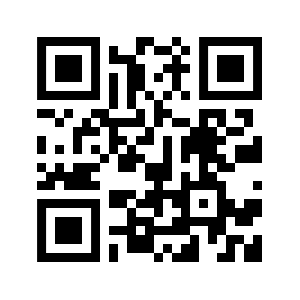 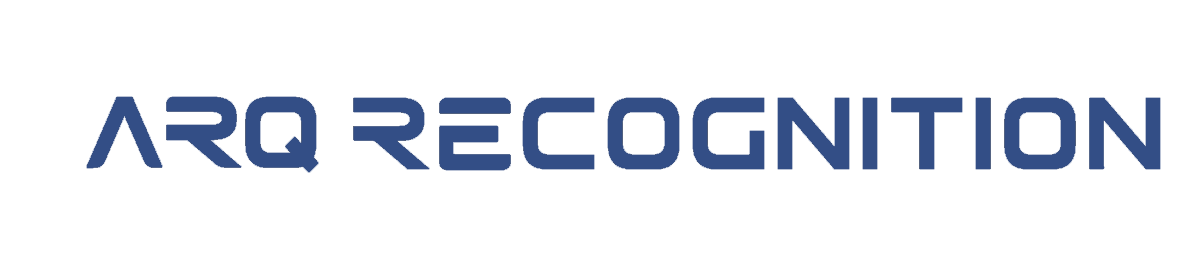 Obrigado!
Rogerio Leis
Diretor Comercial
rogerio@earqconsultoria.com
(11) 99557-7525
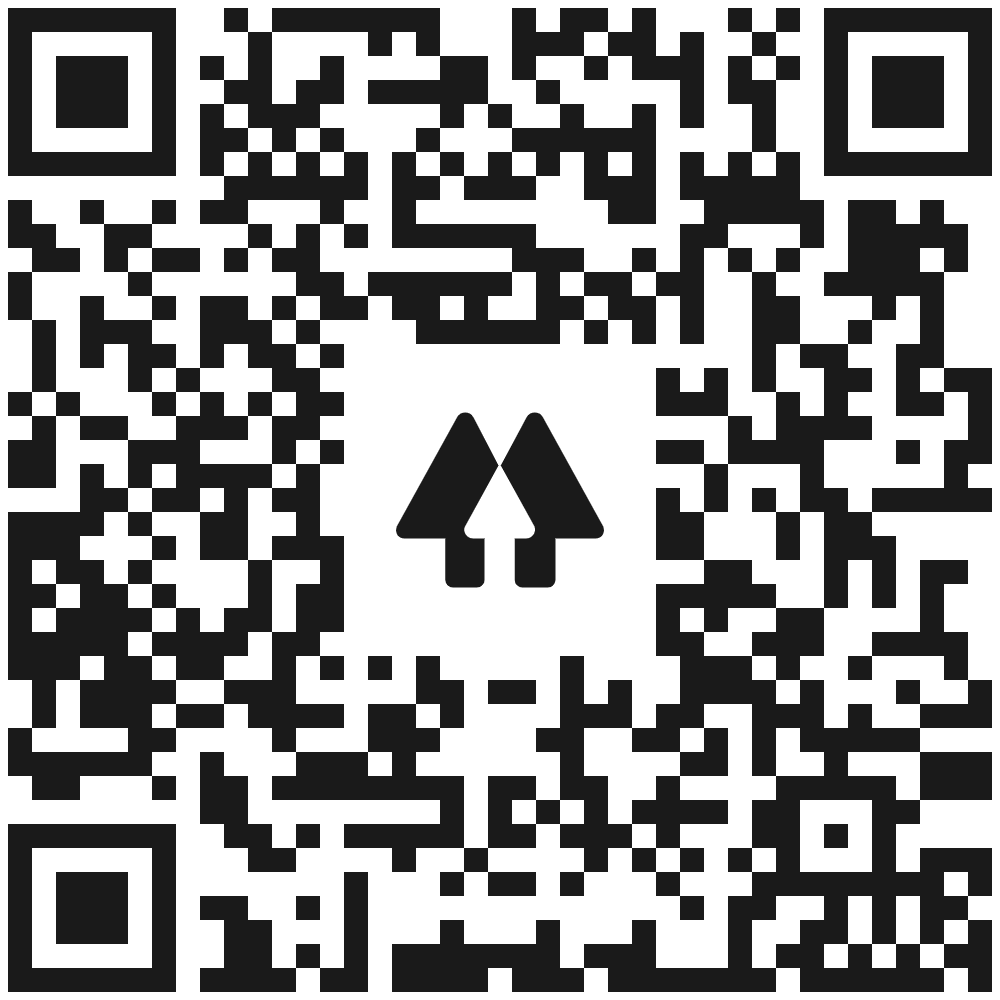